Utilizing the
Single Accreditation System to
Advance Osteopathic Training
Melissa Penny, DO
Director of Osteopathic Education
Via Christi Family Medicine Residency

Cheryl Dobson, MD
Osteopathic Designated Resident PGY-2
Via Christi Family Medicine Residency
[Speaker Notes: 2:30 minutes- M Penny & C Dobson]
Learning Objectives
Understand how the implementation of the Single Accreditation System allows more residents to obtain training in Osteopathic Manipulative Medicine.

  Explain basic program requirements for the training of osteopathic designated residents and know where to look for current information regarding Single Accreditation System requirements to ensure ongoing program compliance.

 Obtain a basic understanding of how to implement an osteopathic designated training curriculum within an osteopathically recognized program for both osteopathic and allopathic residents and have at least one example to use as a guide.
ACGME Website
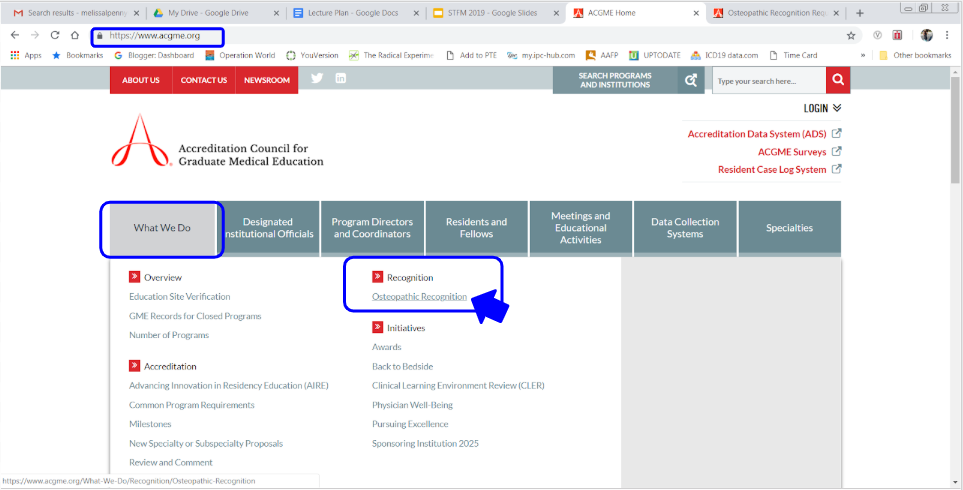 ACGME Website
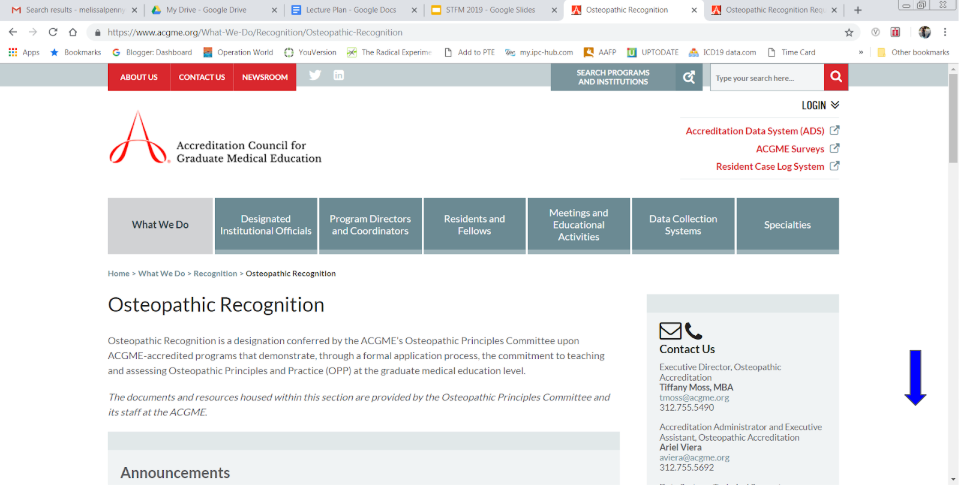 ACGME Website
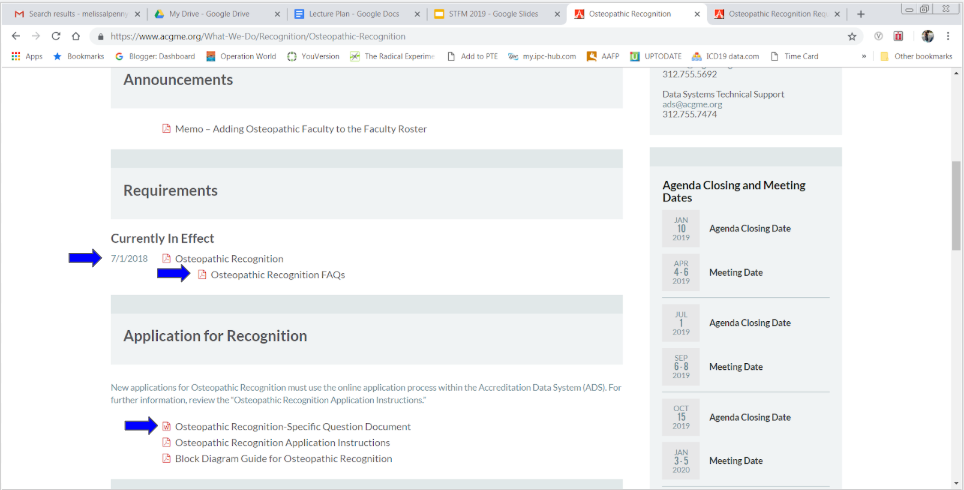 ACGME Key Requirements
For Training Osteopathic Residents
~Please refer to the handout for detailed summary~
The Staff
The Residents  (DO vs MD)
The Program
The Evaluations
Foundational Knowledge Training
This is the key distinguishing point between MDs and DOs in the ACGME Single Accreditation System

Programs have freedom & flexibility to meet this in a way that meets their resources

Examples of how this requirement can be fulfilled
An MD Resident in a DO World...
Foundational Training
 OMM Didactics
 Hands on Experience
 OMT Specialty Clinic 
 Continuity Clinic
Learning Objectives
Understand how the implementation of the Single Accreditation System allows more residents to obtain training in Osteopathic Manipulative Medicine.

  Explain basic program requirements for the training of osteopathic designated residents and know where to look for current information regarding Single Accreditation System requirements to ensure ongoing program compliance.

 Obtain a basic understanding of how to implement an osteopathic designated training curriculum within an osteopathically recognized program for both osteopathic and allopathic residents and have at least one example to use as a guide.
Resources
There is an STFM Collaborative for
 Osteopathic Medicine 

https://connect.stfm.org/home
Questions?
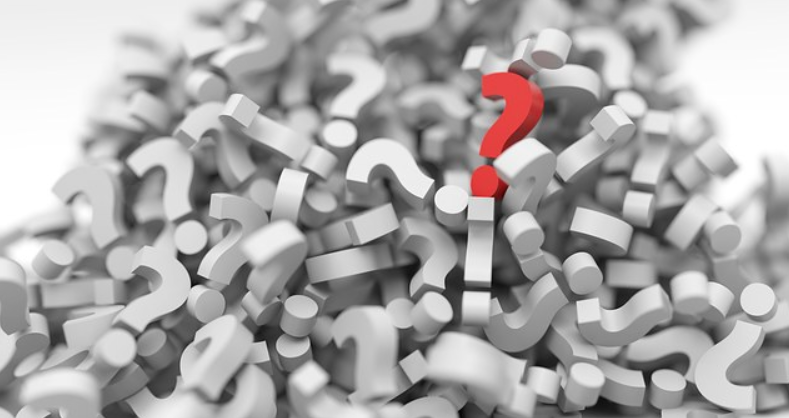 [Speaker Notes: 5 min]
References
Accreditation Council for Graduate Medical Education. Osteopathic 	Recognition information and documents. From:
https://www.acgme.org/What-We-Do/Recognition/Osteopathic-Recognition.

  Accreditation Council for Graduate Medical Education. FAQ. From:
https://www.acgme.org/Portals/0/PDFs/FAQ/801OsteopathicRecognitionFAQs2018.pdf?ver=2018-02-20-152439-463.